Escuela de Sociología
Asamblea de Unidad Académica
Plan de fortalecimiento y estabilidad del sector académico
 Transitorio 2020-2021
28 de Agosto 2019
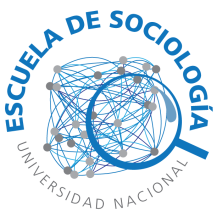 Por qué esta Asamblea?
FORMULACIÓN DEL PLAN DE FORTALECIMIENTO Y ESTABILIDAD DEL SECTOR ACADÉMICO TRANSITORIO 2020-2021 (PFESA 2020-2021). (ACTUALIZACIÓN DE LA CIRCULAR UNA-RA-CINS-04-2019 DEL 13 DE MAYO 2019 A PARTIR DE ACUERDOS DE CONSACA). CIRCULAR UNA-RA-CINS-7-2019
Solicitar aval en Apeuna y Rectoria para publicación del Perfil No. 13
*  Aprobar Áreas de Conocimiento
*  Becas para Estudios de Doctorado
Lo que se decida, integrará el Plan de Fortalecimiento y estabilidad del sector académico
 Transitorio 2020-2021
Escuela de Sociología
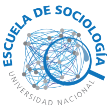 Escuela de Sociología
Concurso por oposición Perfil N°: 13 Sociología y CulturaÁrea Estratégica de Conocimiento:  Sociología y Realidad SocialAño: 2019-2020
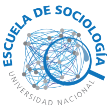 Escuela de Sociología
Priorización de Áreas Estratégicas por consolidar 2020-2021
Teoría Sociológica 
Sociología y Realidad Social 
Sociología y Epistemología 
Técnico-Instrumental
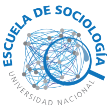 CRITERIOS DE POSTULACIÓN PARA PFESA 2020-2021
1. Priorización de Facultad, Centro, Sede y Sección Regional: Las Facultades, Centros, Sedes Sección Regional priorizarán las solicitudes de forma autónoma,
según la pertinencia, innovación y relevancia del área de formación del doctorado para fomentar su
acción sustantiva
2. Experiencia Docente: El proponente posee experiencia demostrada de su incidencia en la docencia a través de cursos,
dirección de trabajos finales de graduación y evaluaciones positivas en el desempeño docente.
3. Experiencia en PPAA: El proponente posee experiencia demostrada en PPAA de investigación, extensión, producción y
no posee pendientes en su cumplimiento.
4. Apoyo a la Regionalización: Grado en el que la propuesta apoya los procesos de regionalización universitaria.
5. Condiciones de Reinserción del Exbecario: Posee la unidad proponente las condiciones y el compromiso que permitan la reinserción efectiva del exbecado, a tiempo completo y de forma anualizada, una vez que concluya sus estudios doctorales.
6. Grado de Madurez de la postulación: Grado de madurez de la formalización del ingreso en el programa de doctorado.
7. Financiamiento: El proponente ha realizado gestiones con otras fuentes de financiamiento que garanticen un uso más eficiente de los recursos institucionales disponibles.
ESTADO DE SITUACION
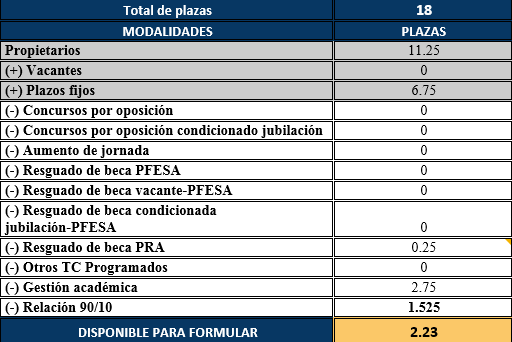 ESTADO DE SITUACION PROPUESTO